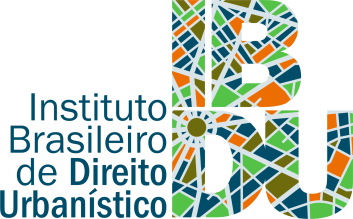 DIREITO DE PROPRIEDADE – FUNÇÃO INDIVIDUAL
A PROPRIEDADE NÃO EXISTE: O QUE EXISTE É O DIREITO DE PROPRIEDADE (Sonia Rabello) 
SÃO DIREITOS QUE AS PESSOAS TEM DESDE QUE EXERCIDOS DE ACORDO COM A FUNÇÃO SOCIAL DA PROPRIEDADE – FSP 

“O direito de propriedade [em sentido amplo], é  uma atribuição normativa de bens e direitos a pessoas”* Tribunal Constitucional Federal Alemão.
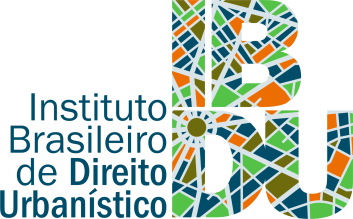 FUNÇÃO SOCIAL DA PROPRIEDADE
PODER/DEVERConceito de determinação ativa do conteúdo de propriedade para cumprir com a função social exigida pela coletividadeNão é limitação ao direito como uma externalidade / é o conteúdo da propriedade em si.

Limitações civis -> Direitos de Vizinhança; passagens de cabos e tubulações; direito de construir; servidõesLimitações administrativas (poder de polícia) -> Direitos difusos e coletivos #Determinação Constitucional – CONTEÚDO DO DIREITO DE PROPRIEDADE – FSP e FSC
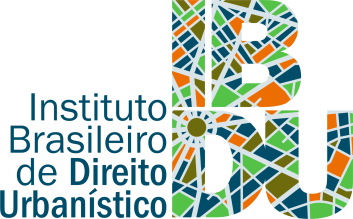 FUNÇÃO SOCIAL DA PROPRIEDADE
FUNÇÃO SOCIAL DA PROPRIEDADE - EVOLUÇÃO
Origem – propriedade como bens públicos da coroa – cartas sesmarias, posses de terras devolutas, usucapião

Lei de Terras de 1850 – origem da propriedade imobiliária no BrasilConstituição Imperial 1824 – propriedade garantia
Constituição de 1934 – art. 113 – propriedade + interesse social e coletivo
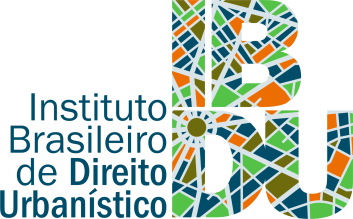 FUNÇÃO SOCIAL DA PROPRIEDADE
CF/88 – arts. 1º , 3º , 5º,  Inciso XXIIIDireito e garantia individual – atende o art. 3º  da CF – 1988 – objetivos fundamentais da RepúblicaSociedade Livre, Justa e SolidáriaPROPRIEDADE QUE ATENDE A FSP -> ÚNICA JURIDICAMENTE RECONHECIDA – Redistribuição de Riquezas – PD determina como. Atento a cada realidade
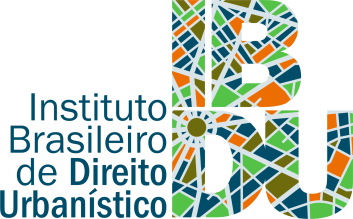 FUNDAMENTOS JURÍDICOS: DIREITO DE PROPRIEDADEFUNÇÃO SOCIAL DA PROPRIEDADEDIREITO DE CONSTRUIR Constituição Federal de 1988 – Arts. 5o, XXII, XXIII (direitos e garantias fundamentais), 170 (ordem econômica),182, parágrafos 2o, e 4o. e 183 (política urbana)Código Civil – Lei 10.046/02 – Arts. 1228, p. 1o, 1229, 1230, 1277,1286, 1.299, 1369Estatuto da Cidade – Lei 10.257/01 – Arts. 2o (VI, “e” e IX), 4o, 5o, 7o, 8o, 9o, 39, 43, 47 x 21, 28, 32, 35, 36,
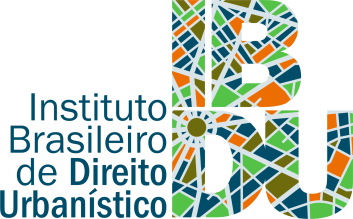 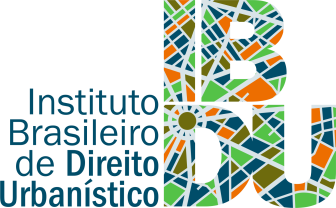 A AGENDA DA REFORMA URBANA
Questões centrais:  acesso à terra, direito à moradia e à cidade, participação e controle social
Frente Nacional pela Reforma Urbana
Momento 1: construção e constitucionalização da agenda
final dos anos 1970 até 1988
Inclusão por emenda popular do Capítulo da Política Urbana na Constituição Federal de 1988
Momento 2: instrumentalização/ normatização
A Reforma Urbana em três momentos
Constitucionalização do Direito à Moradia (ano 2000). Aprovação do Estatuto da Cidade (Lei 10.257, de 2001)
1988
até 2003
Momento 3: institucionalização/ implementação/ efetivação
Criação do Ministério das Cidades e do Conselho das Cidades (anos 2003/ 2004); Lançamento do PAC (2007); Lançamento do Programa Minha Casa Minha Vida (2009); Aprovação de reformas legais (anos 2003/ 2015)
desde 2003
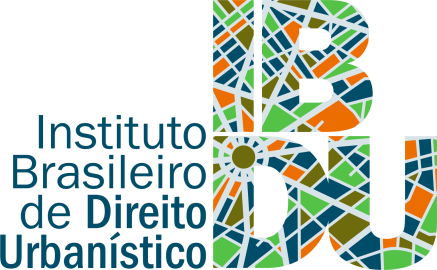 Lei 13.089 - Estatuto da Metrópole
EC 90 - Transporte
Lei 12.587– PNMU
Lei 12.608 – PNPDEC
Lei 12.651 – Cod FLor
Estatuto da Cidade
MP 2.220 - CUEM
Lei 11.124 - SNHIS
Lei 11.445 – PNSan
Lei 11.977 - PMCMV
Lei 12.305 – PNRS
EC 26 - Moradia
Constituição
Lei 13.465 – novo Marco Reg Fund e Patrimônio União
1988            2000  2001      2005    2007    2009   2010   2012   2015  2017 2018
Lei 13.683/2018 Alteração Estatuto da Metrópole
Lei Consórcios Públicos
Ministério das Cidades
Conselho das Cidades
Lei Assessoria Técnica Gratuita
Lei de Acesso a Informação
Campanha PDs Participativos
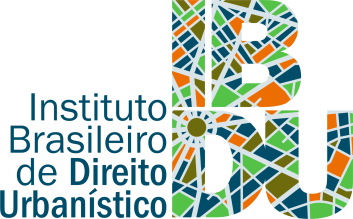 MOMENTO 4 :
Desconstrução do modelo de gestão - montado no tripé: Conselho – Fundo – Plano (desde o MCMV);
Extinção do Sistema Nacional de Cidades;
Novos marcos legais invertendo a lógica e as prioridades – Lei 13.465/2017;
Novas faixas de renda para o MCMV ;
Escassez de recursos para HIS e urbanização de favelas;
Ultra liberalismo – PEC 80; PPI; Liberdade Econômica.....
Déficit Habitacional
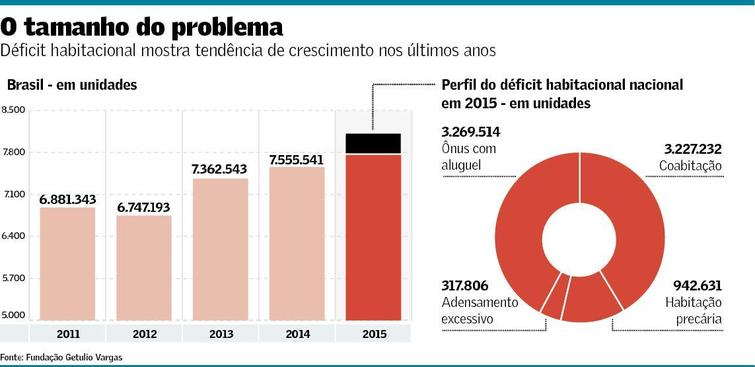 fonte: https://www.valor.com.br/brasil/5498629/deficit-de-moradias-no-pais-ja-chega-77-milhoes
Déficit Brasil 7,8 milhões unidades
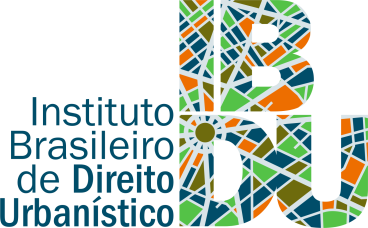 11
Déficit Habitacional Brasil - 7,8 milhões unidades
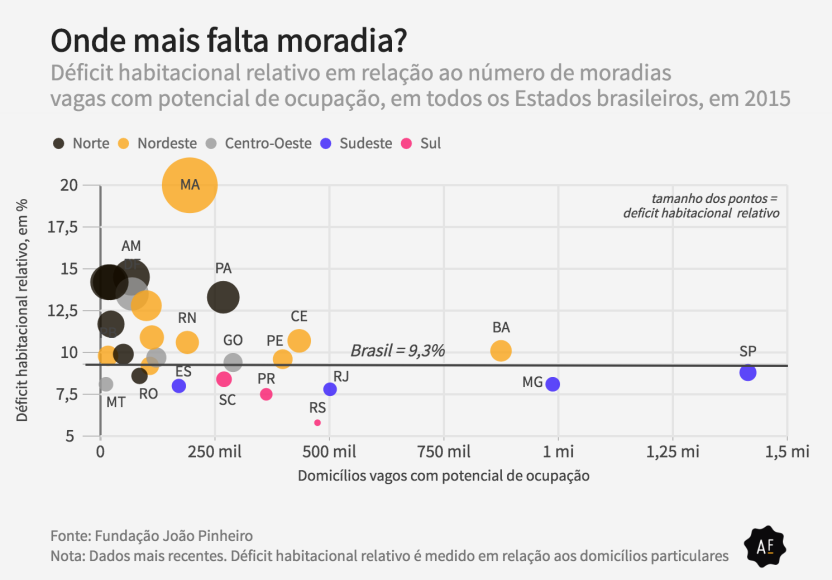 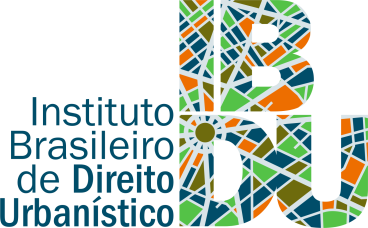 12
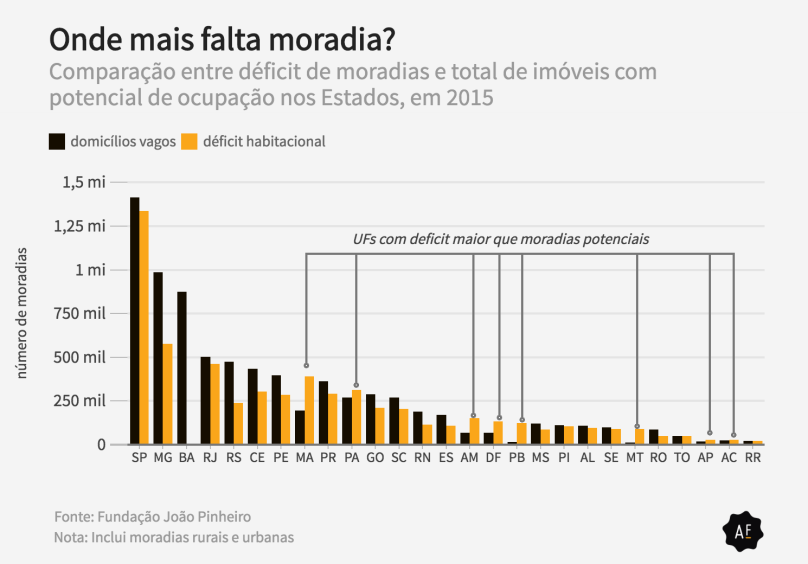 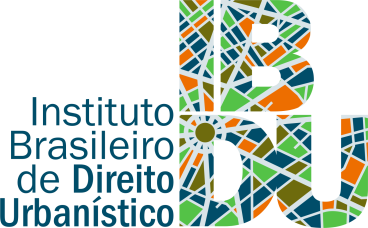 13
Municípios - tipologias de irregularidades encontradas nos municípios brasileiros - 2017
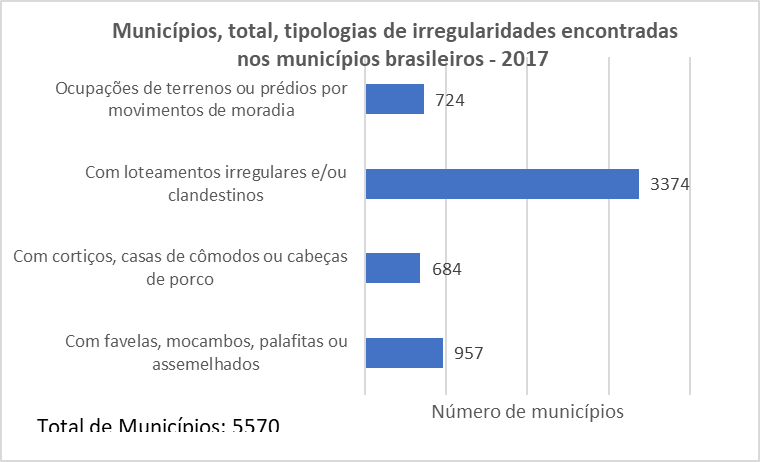 Fonte: IBGE, Diretoria de Pesquisas, Coordenação de População e Indicadores Sociais, Pesquisa de Informações Básicas Municipais 2017
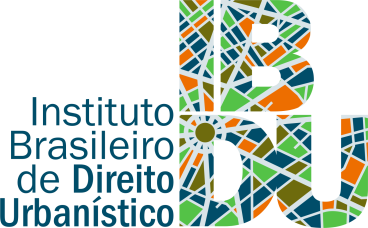 14
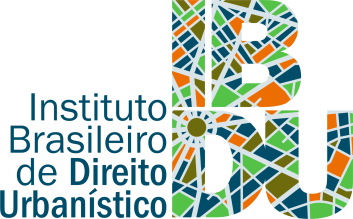 Orienta os investimentos estruturais a serem feitos pelos agentes públicos e privados, indicando os objetivos a alcançar e as estratégias e instrumentos para atingir os objetivos.
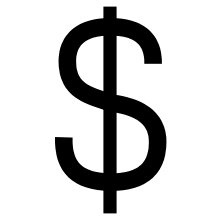 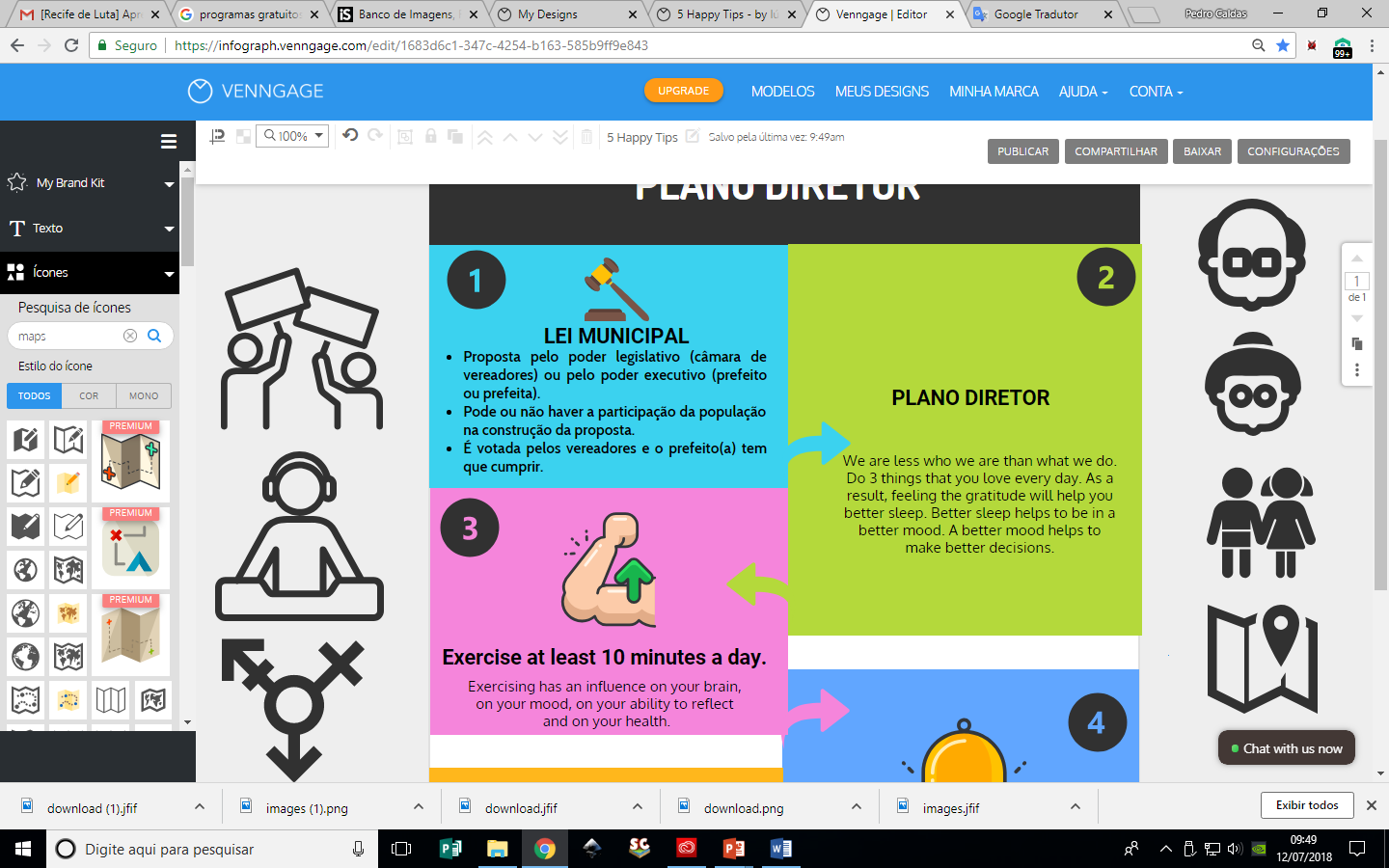 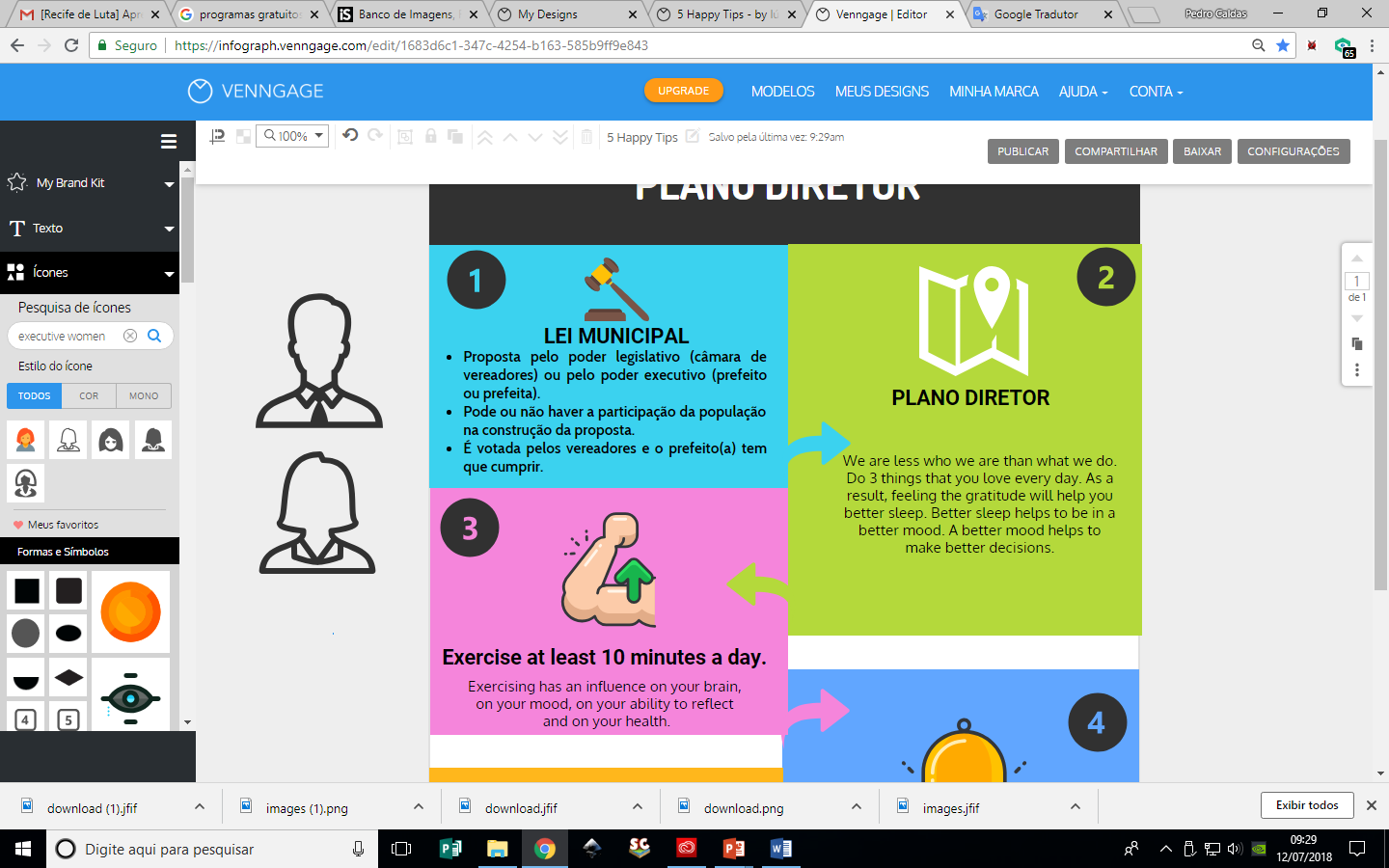 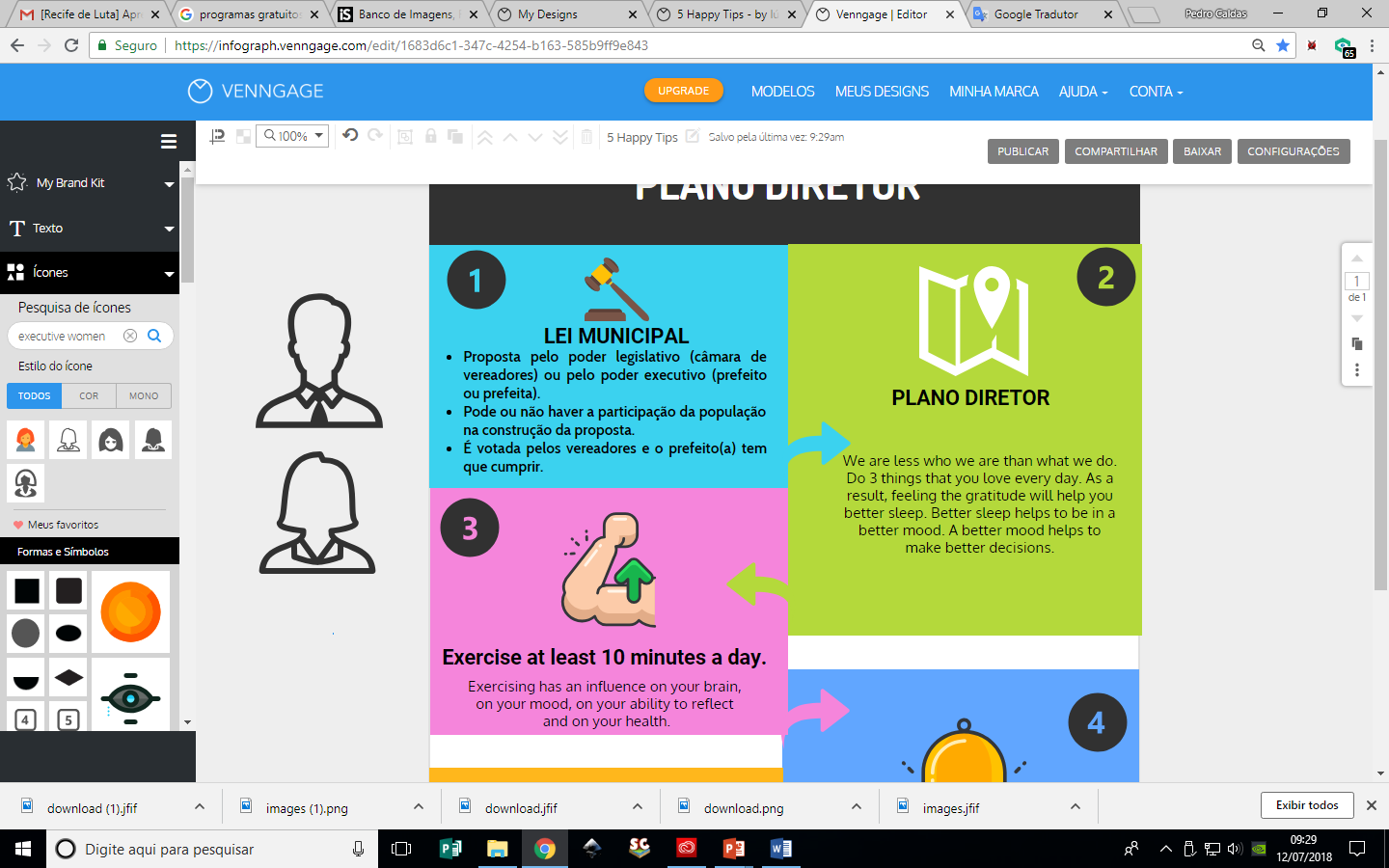 Define o papel e atuação de cada agente, de forma pactuada.
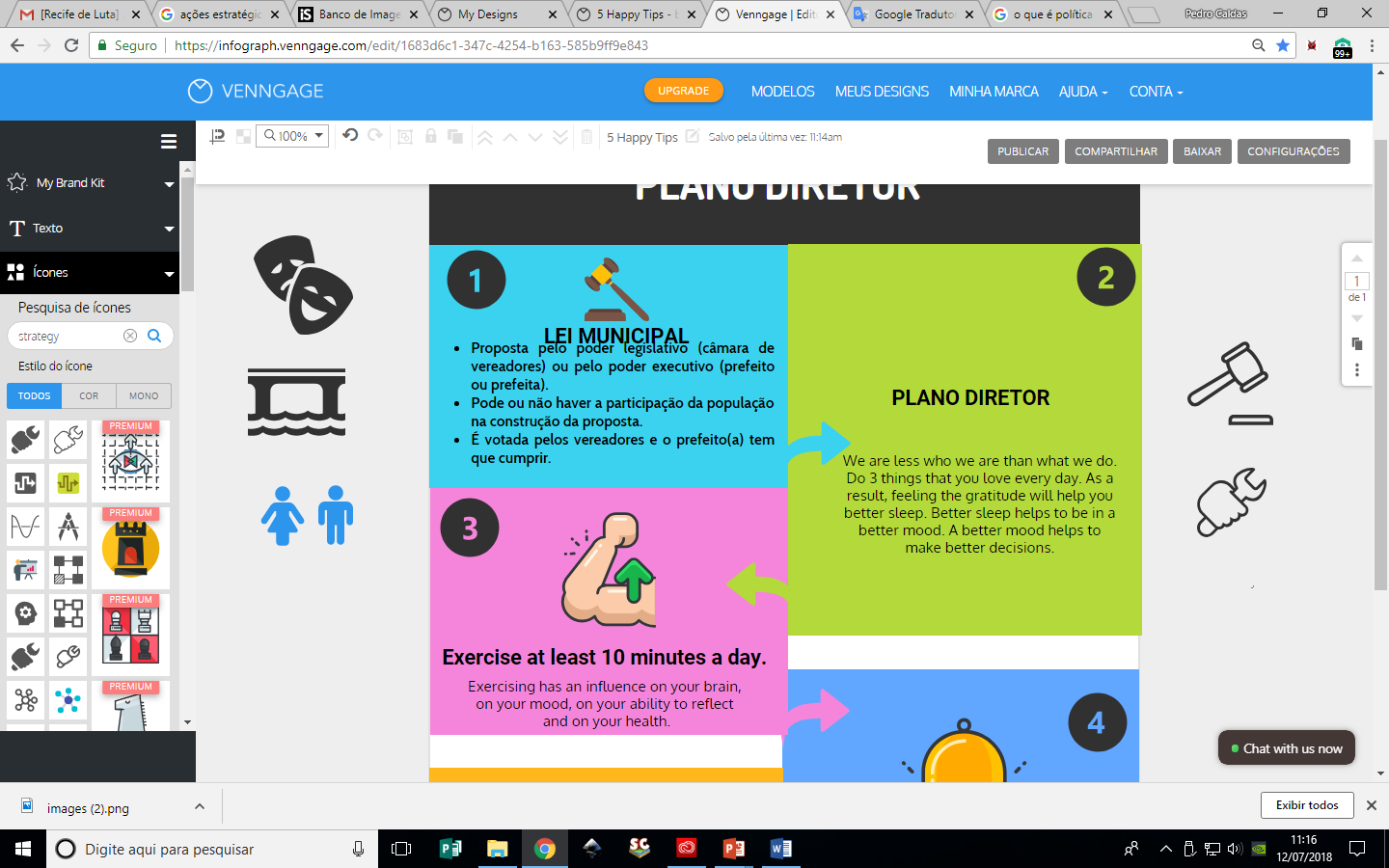 Prevê também as ações estratégicas a serem implementadas.
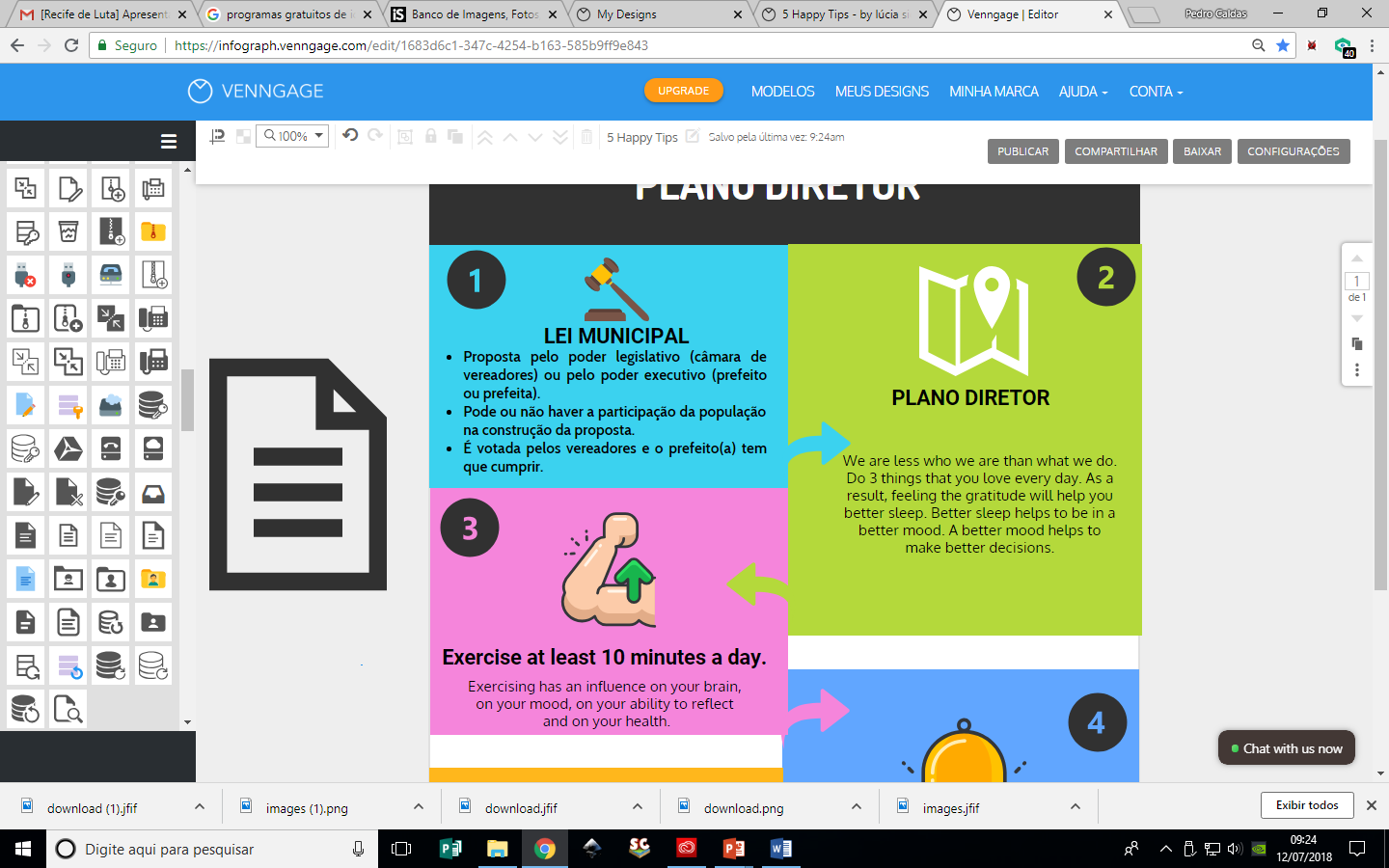 Deve articular outros processos de planejamento já implementados no município e na região (planos de preservação, planos de desenvolvimento etc).
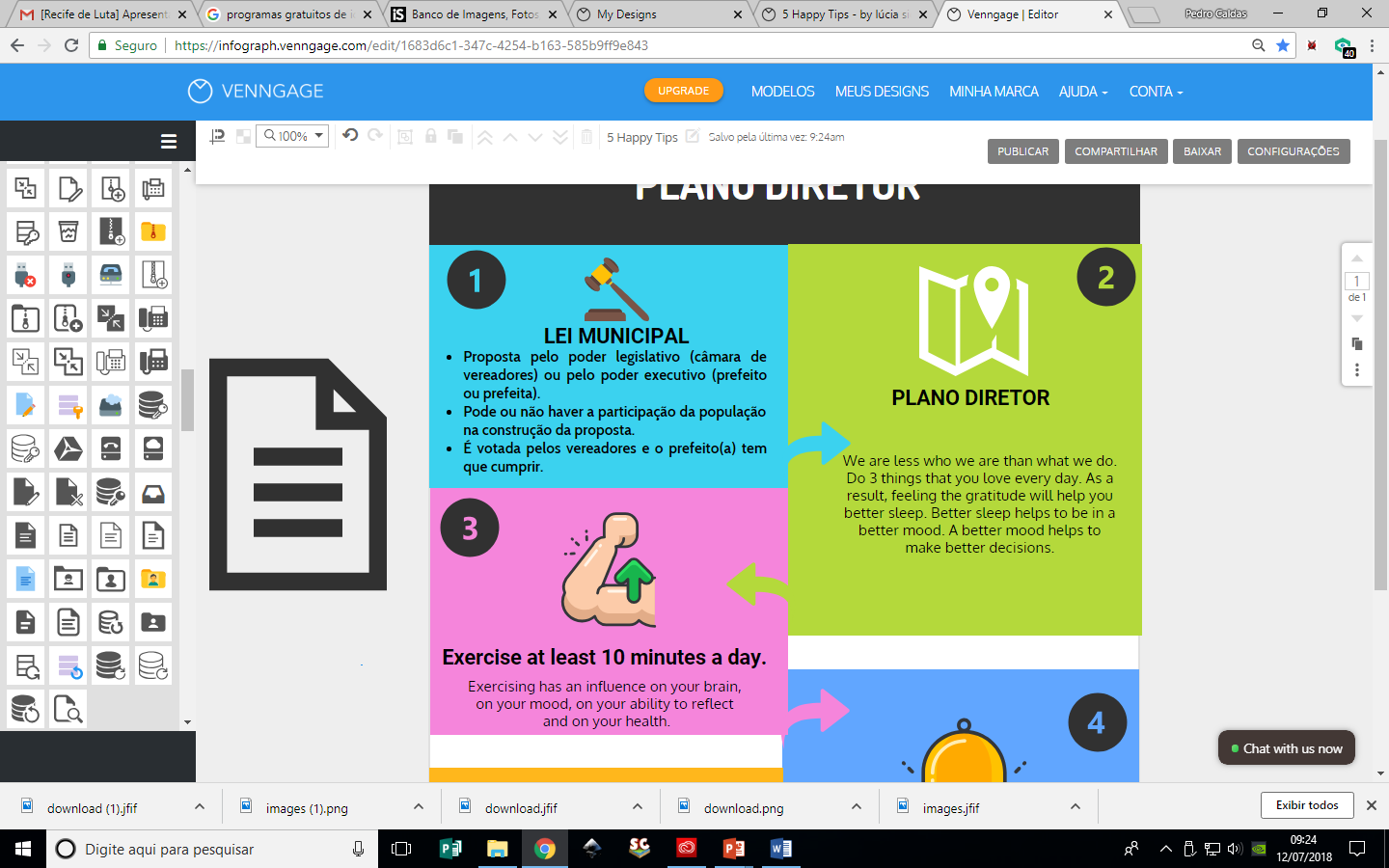 dúvida: coloco isso também?
Prevê critérios e formas pelos quais serão aplicados os instrumentos; e
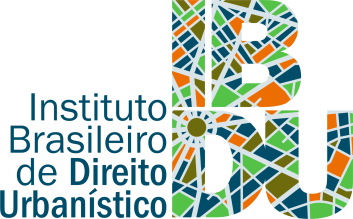 Como conciliar [MEDIAR] os diferentes assuntos [INTERESSES] na disputa entre o direito à cidade e a rentabilidade imobiliária?
Aposta do MNRU: PLANO DIRETOR fruto de um PACTO [CF e EC] decorrente da PARTICIPAÇÃO ampla da sociedade... 

Como garantir esta PARTICIPAÇÃO em uma realidade marcada por DESIGUALDADES; OMISSÕES; INJUSTIÇAS; DISCRIMINAÇÕES; EXCLUSÕES??? Agravadas pelo Neoliberalismo / financeirização em âmbito global... e pela conjuntura nacional: golpe / ataque à democracia; desmonte do Estado e retirada de direitos

As desigualdades se expressam o tempo todo... [ex. o processo participativo proposto pelo governo municipal]
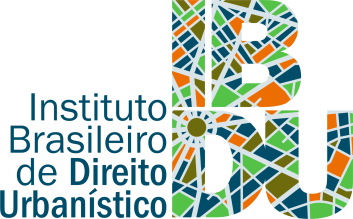 A PEC 80
propõe alterar os artigos 182 e 186, mas a FSP é tratada nos Arts. 5o, XXII, XXIII (direitos e garantias fundamentais), 170 (ordem econômica),182, parágrafos 2o, e 4o e 183 (política urbana)

ALTERNATIVAMENTE, atender "ao menos uma das seguintes exigências fundamentais de ordenação da cidade expressas no plano diretor:
 I - parcelamento ou edificação adequados; 
II - aproveitamento compatível com sua finalidade; 
III - preservação do meio ambiente ou do patrimônio histórico, artístico, cultural ou paisagístico.“
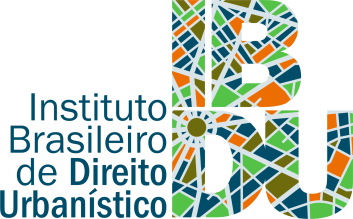 A PEC 80
propõe alterar os artigos 182 e 186, mas a FSP é tratada nos Arts. 5o, XXII, XXIII (direitos e garantias fundamentais), 170 (ordem econômica),182, parágrafos 2o, e 4o e 183 (política urbana)

A PEC propõe a seguinte redação ao §5º do artigo 182: 
§ 5° O descumprimento da função social de que trata o § 2° somente será declarado por ato do Poder Executivo, mediante autorização prévia do Poder Legislativo, ou por decisão judicial.

§ 6° A desapropriação por descumprimento da função social será feita pelo valor de mercado da propriedade urbana.
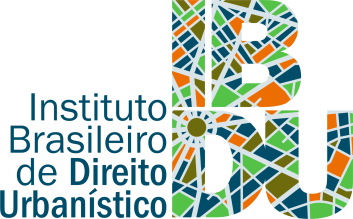 A PEC 80
Nota Técnica IBDU/IAB/OAB sobre a PEC 80/2019 - Retrocesso na Política Urbana Brasileira

Inconstitucionalidades flagrantes:

Desconsideração do Plano Diretor como instrumento básico da Política de Desenvolvimento Urbano 
 Supressão da autoexecutoriedade dos atos de poder de polícia administrativa municipal no que diz respeito ao cumprimento da Função Social da Propriedade e violação do princípio da separação dos poderes 
Previsão de pagamento de indenização com valores de mercado para propriedades que não atendam a sua função social, premiando um comportamento inconstitucional. 
Motivações incompatíveis com o princípio constitucional da função social da propriedade e outros direitos e garantias individuais.
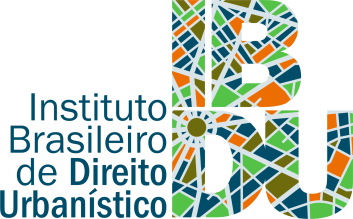 A PEC 80 E A AUTONOMIA MUNICIPAL
Desconsidera a autonomia municipal;
Desconsidera o papel dos Planos Diretores que têm a atribuição de definir como se dará o cumprimento da função social da propriedade;
Ignora a autonomia entre os poderes – Aplicação dos instrumentos condicionada à autorização legislativa ou judicial?? 
Inviabiliza a aplicação dos instrumentos que buscam punir a retenção especulativa de imóveis;
Estimula a retenção especulativa.
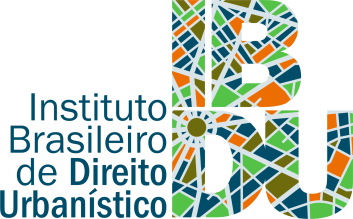 5 CONFERENCIA NACIONAL DA CIDADE - A função social da cidade e da propriedade
“Pode-se dizer que a cidade cumpre sua função social quando o acesso a bens, serviços, equipamentos, espaços públicos, sistemas de transporte e mobilidade, saneamento básico, habitação, se dá de forma relativamente equânime pelo conjunto da população, de forma justa e democrática. Neste sentido, pode-se dizer que a função social da cidade envolve o direito a ter uma vida individual e coletiva digna e prazerosa, e a participar das decisões relativas à cidade, inclusive por meio da criação de novos direitos. A cidade, por ser um bem comum, deve ser orientada para cumprir essa função social”.
(Texto de referência etapa municipal, p. 28)
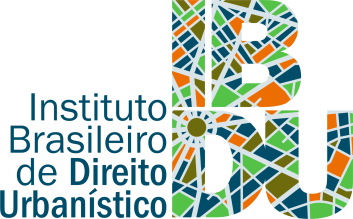 5 CONFERENCIA NACIONAL DA CIDADE
A função social da propriedade

“A função social é uma medida de equilíbrio ao direito de propriedade, uma espécie de balança usada para impedir que o exercício do direito de propriedade em caráter privado prejudique um interesse maior da coletividade, de ter acesso ao bem comum da cidade.

Para cumprir a função social da cidade é preciso que seus componentes, em especial a propriedade urbana, seja ela pública ou privada, também cumpram com a sua função social. Isto significa que o direito a propriedade urbana deve estar submetido à função social da propriedade.” 
(Texto de referência etapa municipal, p. 29)
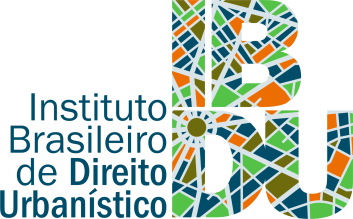 OBRIGADA!

fernandacarolinacosta@hotmail.com